Добрый вечер, уважаемые родители!
«  Быть готовым к школе уже сегодня                     Не значит уметь писать, читать, считать. Быть готовым к школе - значит                  Быть готовым всему этому научиться»                                                                                                       А.Л. Венгер
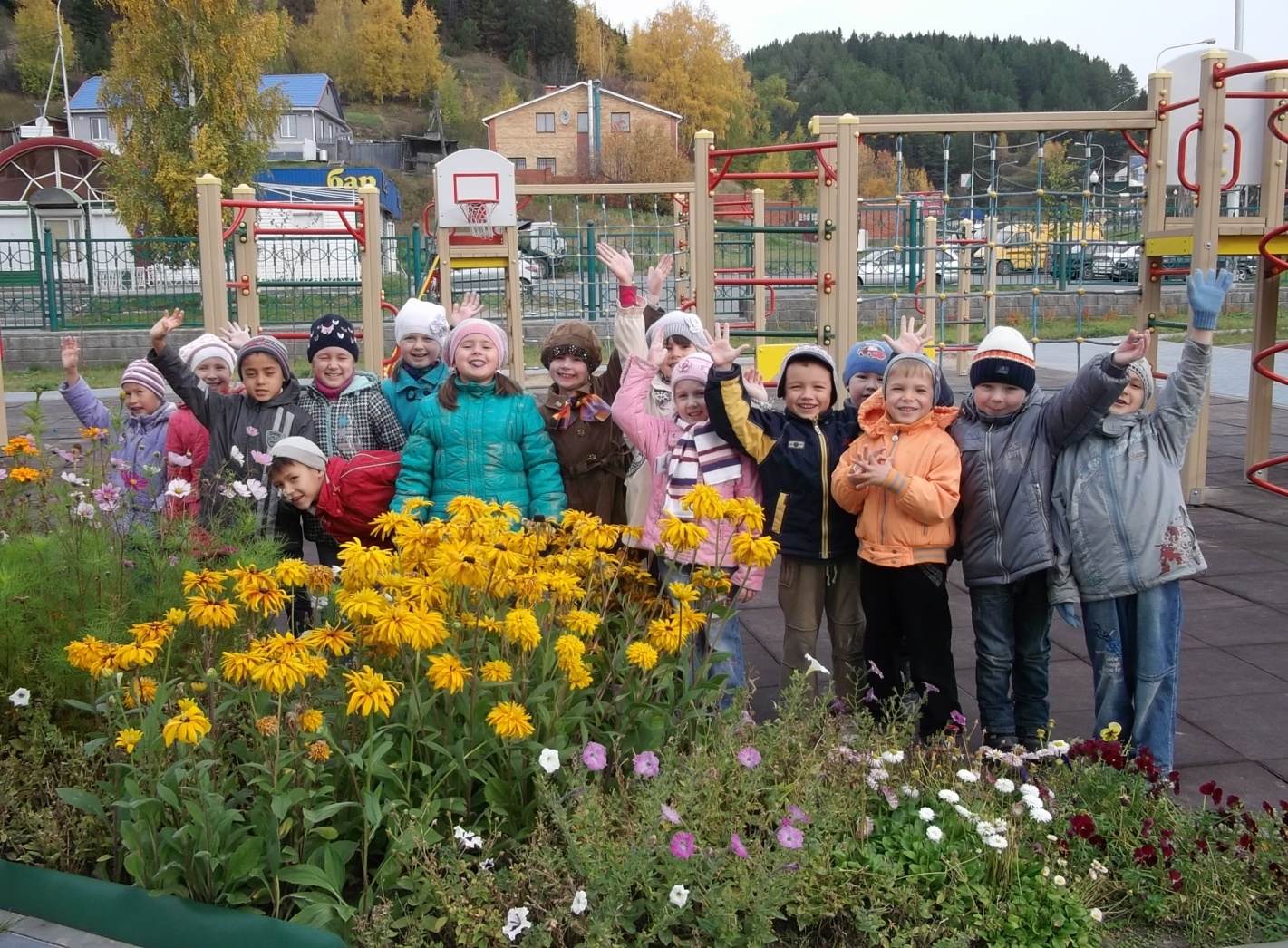 «Подготовка руки ребёнка к письму»
«Таланты детей находятся на кончиках их пальцев»                                                                         В.А.Сухомлинский
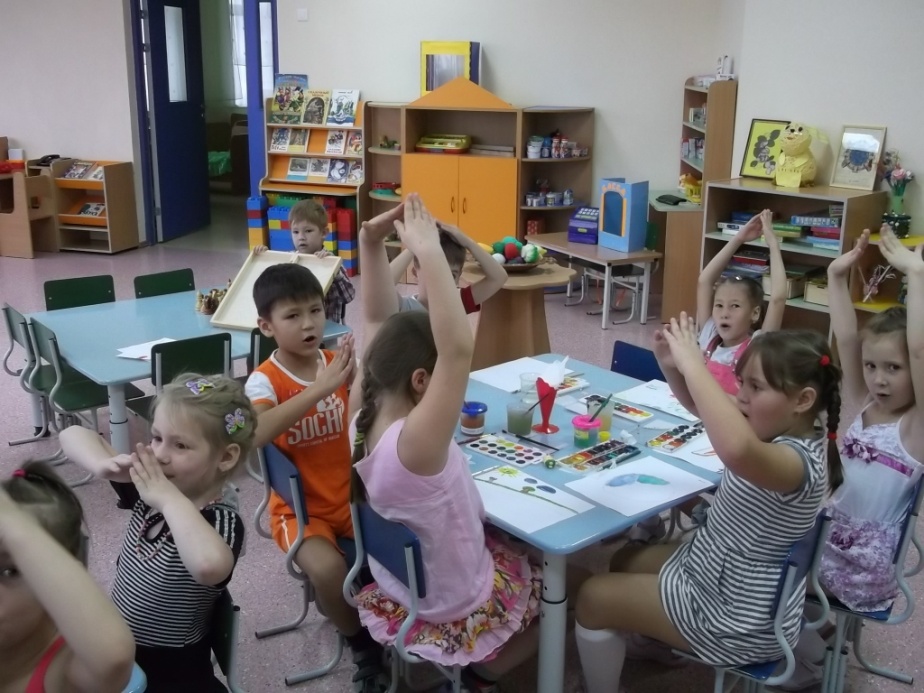 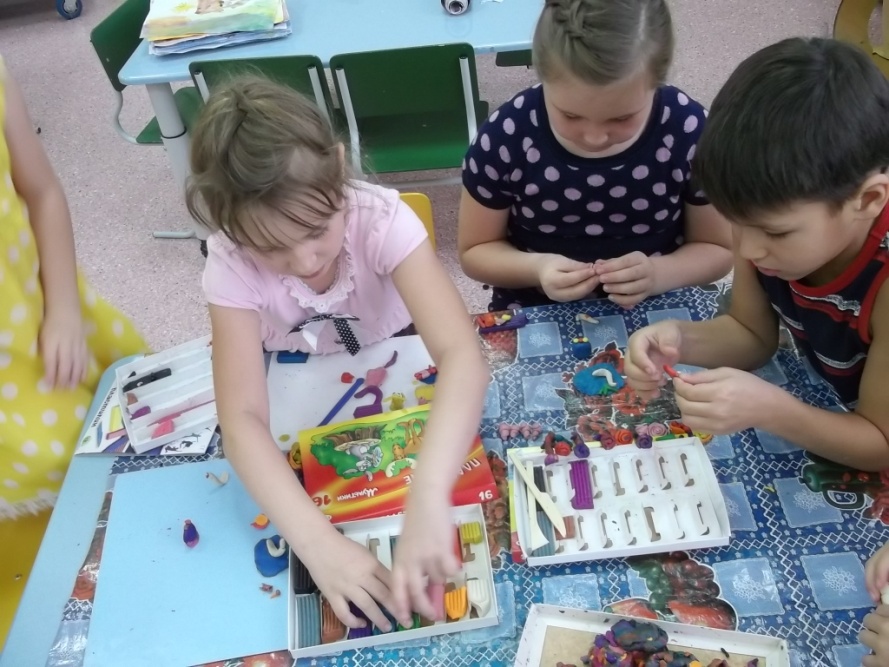 Три основных момента, перед началом обучения ребенка письму: 1) научить ребенка соблюдать правильную позу при рисовании и письме; 2) научить ребенка правильно держать карандаш (ручку); 3) научить ребенка правильно координировать движения пальцев, кисти, предплечья, плеча при рисовании и письме.
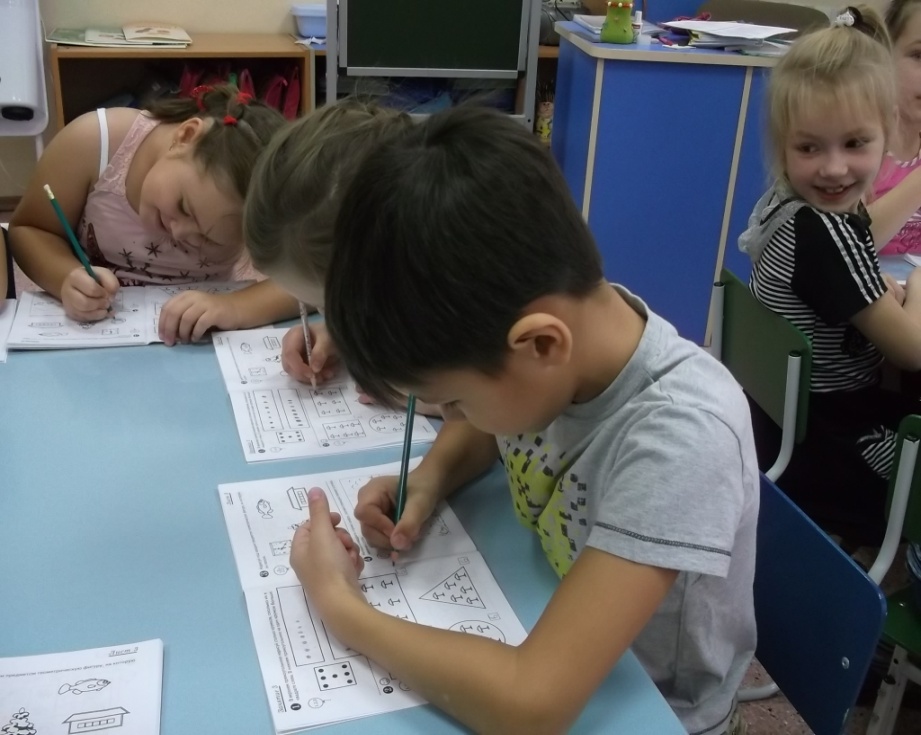 Когда пишем, соблюдаем следующие правила:1. Сидеть при письме прямо, не сгибаясь.2. Придерживать тетрадь (бумагу) левой рукой (для праворуких)3. Писать прямо, а наклон будет создаваться за счет наклонного положения тетради (бумаги).
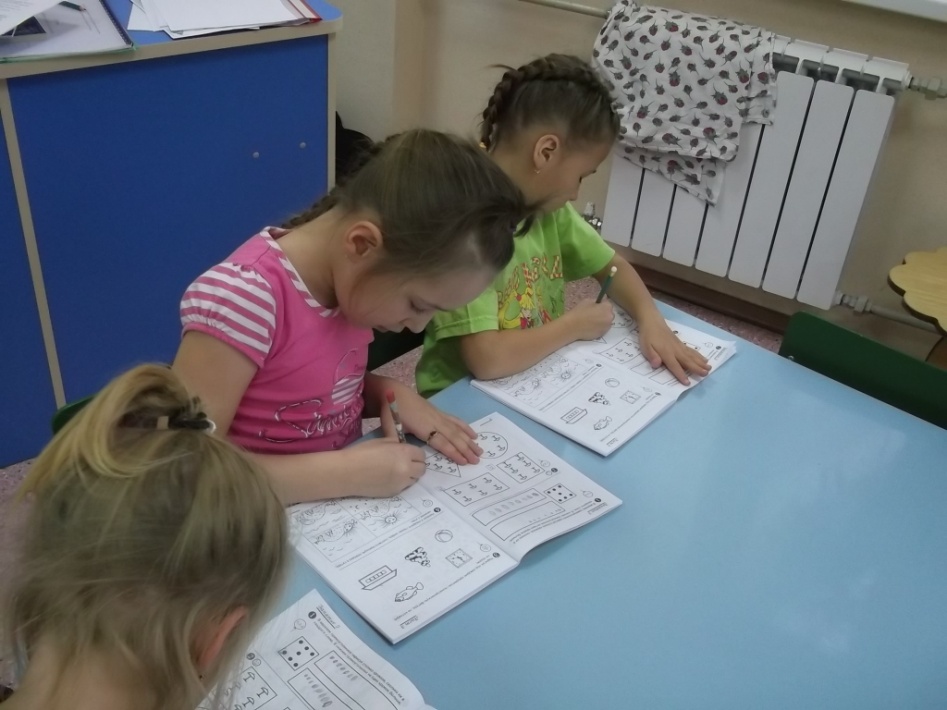 в
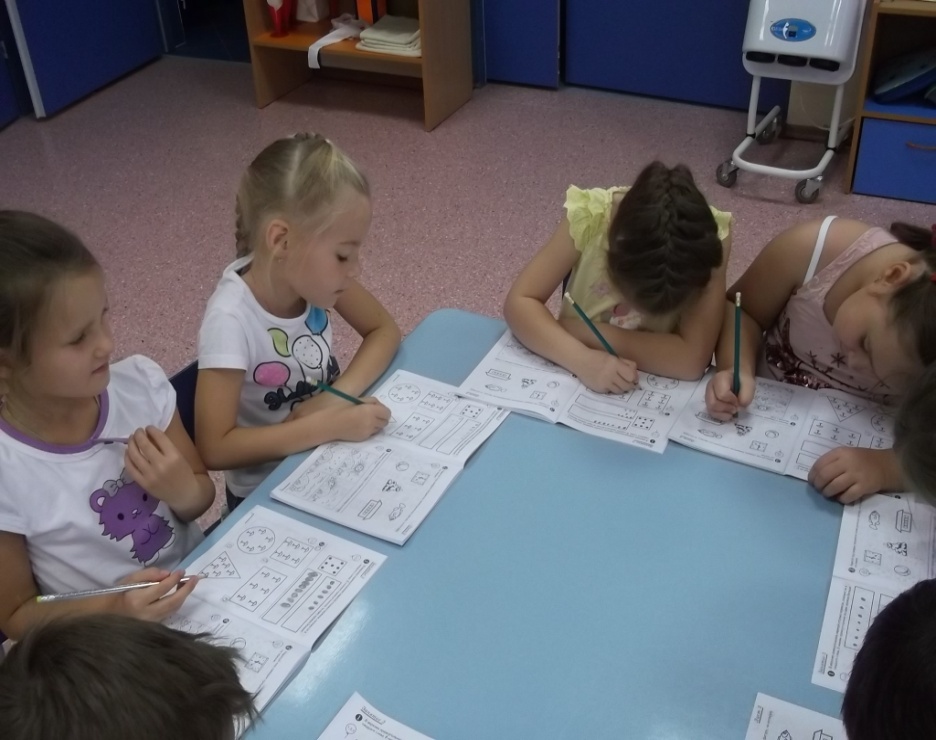 4.Опираться спиной на спинку стула, но не опираться грудью на стол;5. Туловище, голову, плечи держать ровно;6. Обе руки на столе, опираются о край стола, локти выступают за край стола
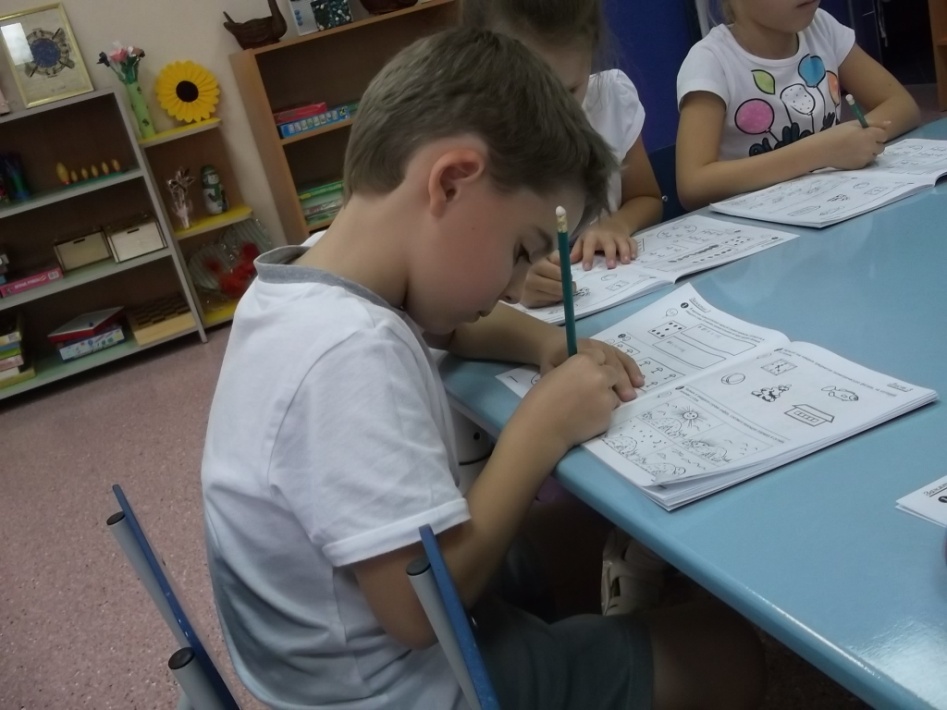 Леворукий ребенок нуждается в специальной помощи на начальных этапах обучения:нужно особо зафиксировать внимание на право-левосторонней ориентации штрихов, иначе возможно зеркальное письмо; особое внимание следует уделить направлению письма: слева — направо
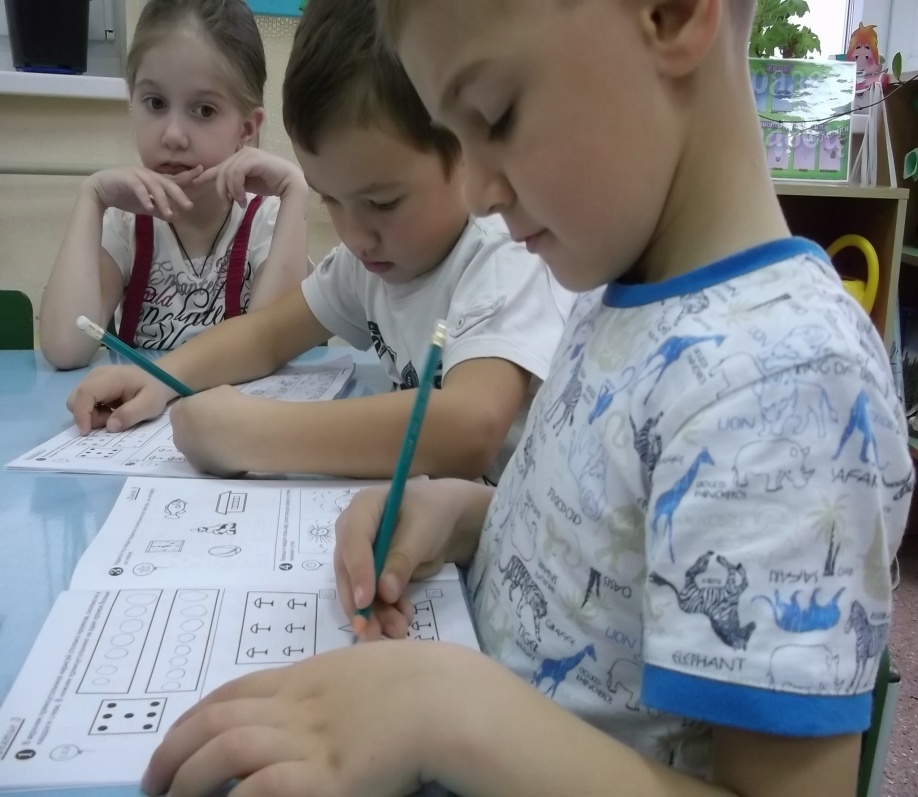 Представим, что на среднем пальце правой руки есть "подушечка":
На эту "подушечку" укладываем ручку
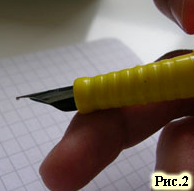 Указательный и большой пальцы захватывают ручку сверху. Расстояние от самого кончика ручки до кончика указательного пальца (расстояние X на рисунке) должно быть примерно 15 мм. Если расстояние слишком маленькое или слишком большое, рука при письме будет напряжена.
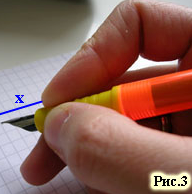 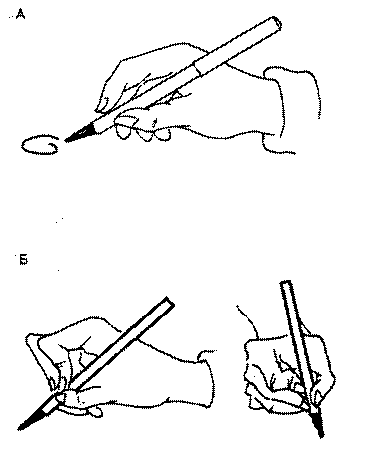 Рисунок вверху - правильное положение ручки при письмеРисунок внизу - неправильное положение ручки при письме
Полезные советыДля обучения навыкам правильного письма лучше выбирать самые простые шариковые или гелевые ручки – диаметром не больше 7 миллиметров и длиной около 15 сантиметров. Толстые или длинные сувенирные ручки, ручки с широкими ребрами, «компактные» ручки с небольшим диаметром или короткие ручки сильно затрудняют постановку руки.
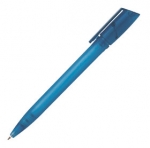 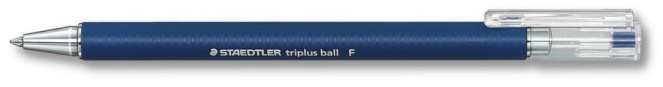 Штампы-помощники в подготовке руки ребенка к письму
Штампы из пенопластовых лоточков
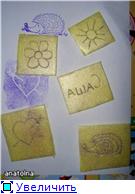 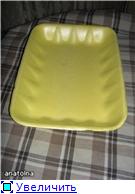 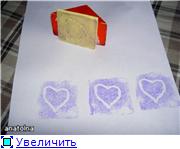 Штампы из коробки или пробки
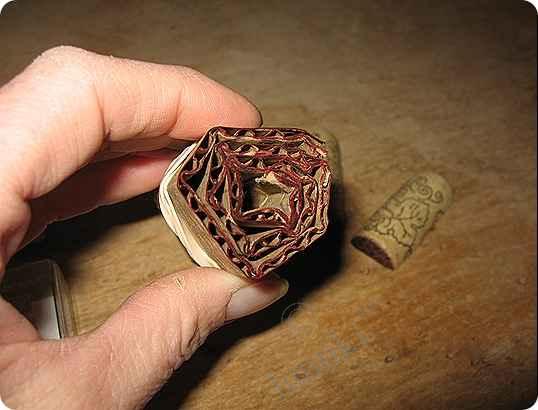 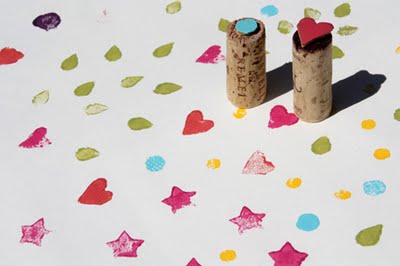 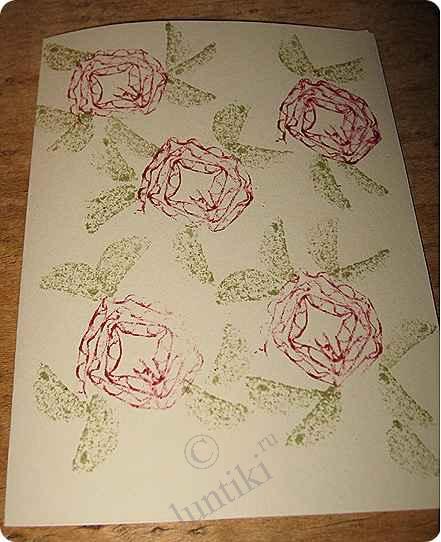 Штампы из ластика, пуговиц.
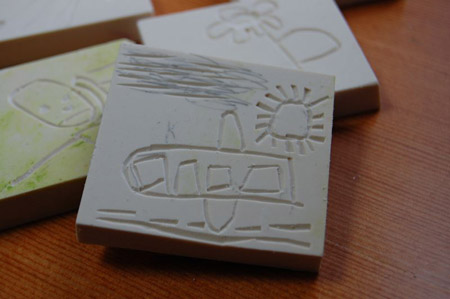 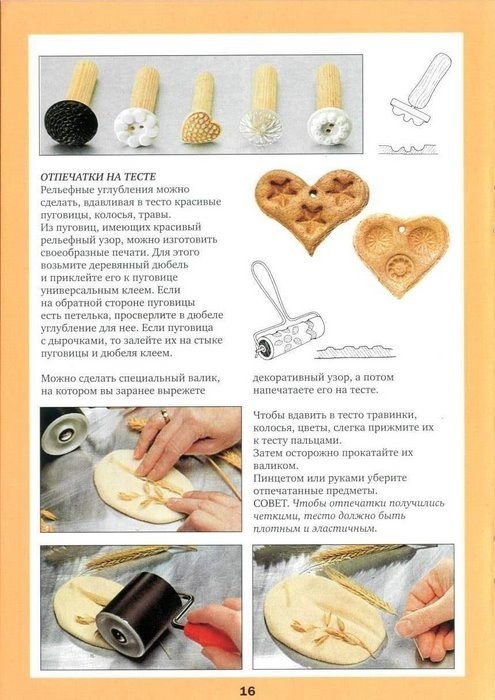 Спасибо за внимание!